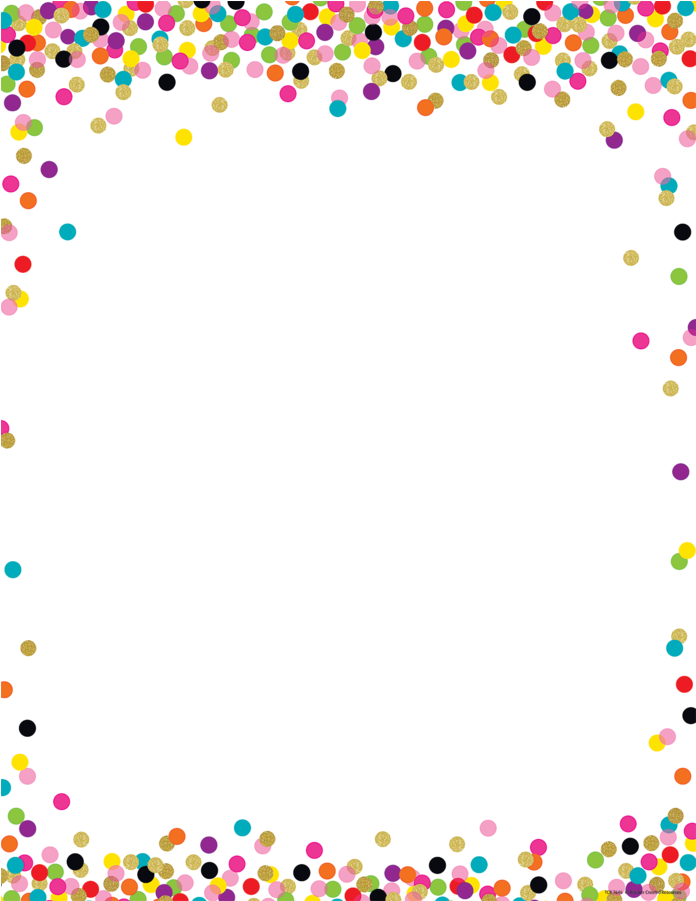 ...School Supply List... 
..2023-2024 School Year..
Dear Class,
Hello!  Welcome to grade 3.  We are so excited to meet you!
We will have a busy year learning about everything from world communities to fractions.  You will even become experts at cursive writing and will do a lot of scientific thinking!  Do you like to read?  We hope so, because we like to read too!
Here is what to bring with you to school:

2  packs of pencils- Please consider buying them pre-sharpened (we use so many!)
Crayons or colored pencils
Scissors
Glue sticks (4 pack) 
Pack of expo markers (any color and size)

Also:  Pencil/crayon box
	           earbuds or headphones of your choice to keep at school

                      
Please consider donating: 
Boys - baggies (any size) or an extra pack of expo markers
Girls -tissues


You might want to pack a water bottle and snack too!  =)

							See you soon,
							
The third grade teachers